Total Accounting
x
x
x
x
x
x
x
x
x
x
x
x
x
x
x
x
x
X
x
x
X
x
x
x
x
x
X
X
Balance sheet
Profit & loss
Executive summary
Sst listing
Sst 02
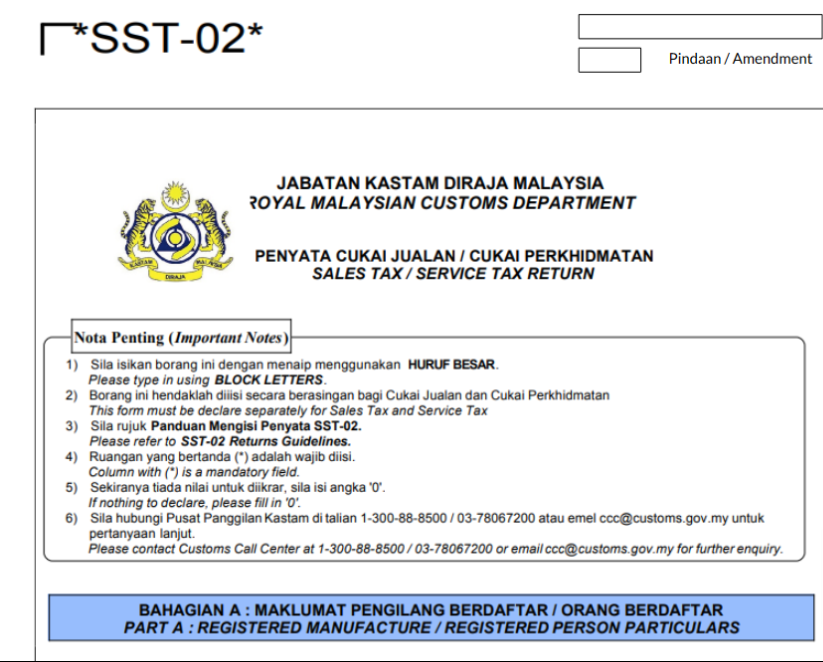 Analysis reporting /dashboard